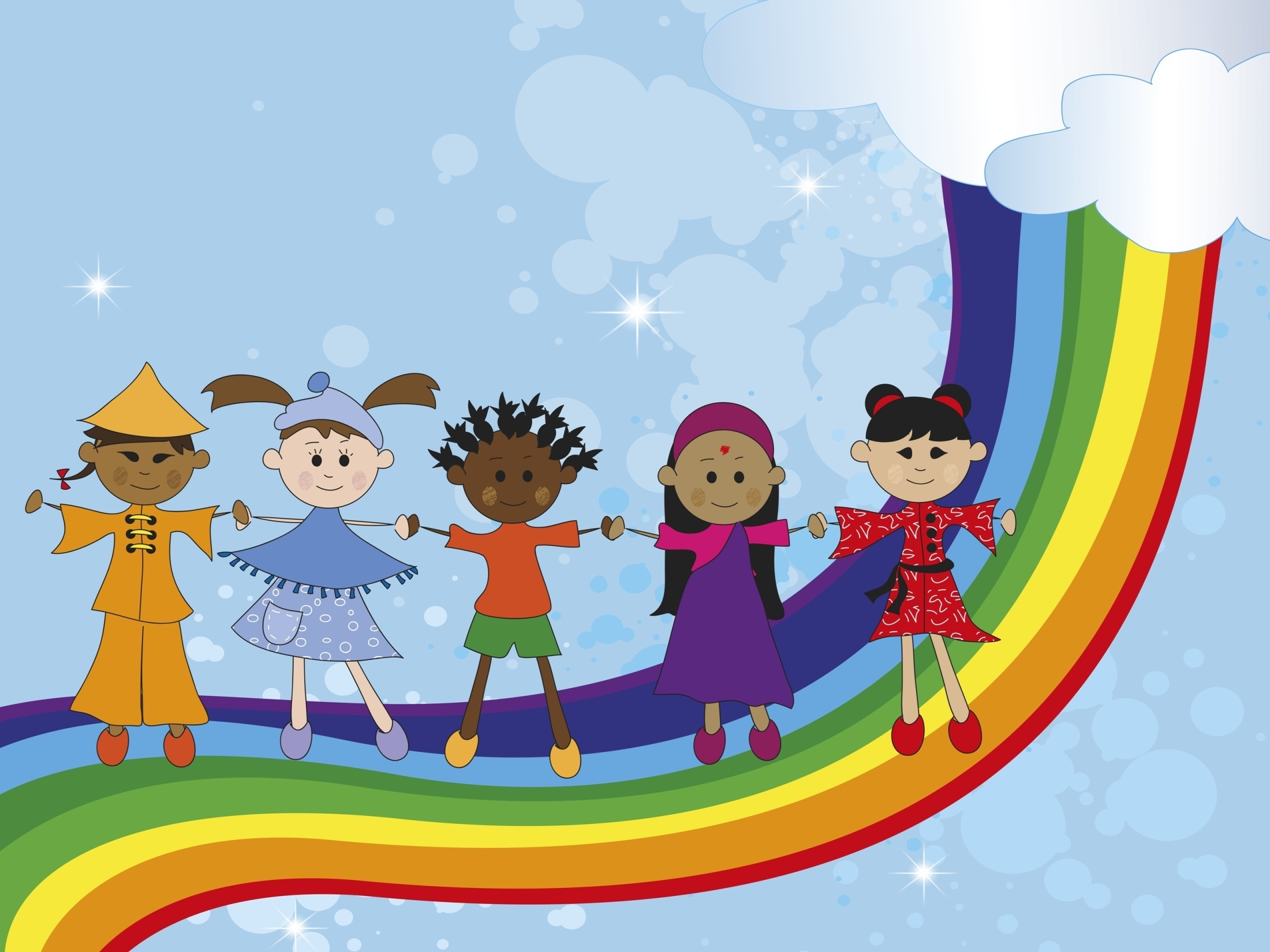 Краткосрочный социально-личностный проект в младшей группе.Тема: «Давайте дружить!»                                     Разработчик: воспитатель 1 к.к.                                                            Епанчинцева И.Н.